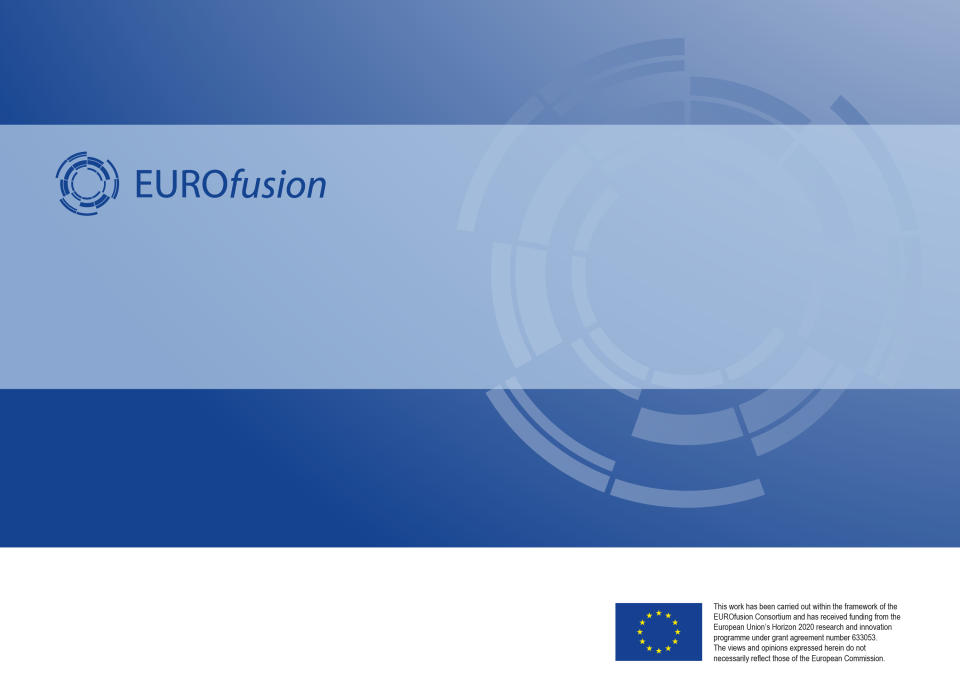 Tuesday 7th April 2020 – Chair A. Huber
TFL’s news
JET1 Task Force leaders
IOS: J. Mailloux, E. de la Luna, A. Huber, 
PTI: C. F. Maggi, D. Douai, J. Garcia, J. Hillesheim
Machine status, 1st April 2020
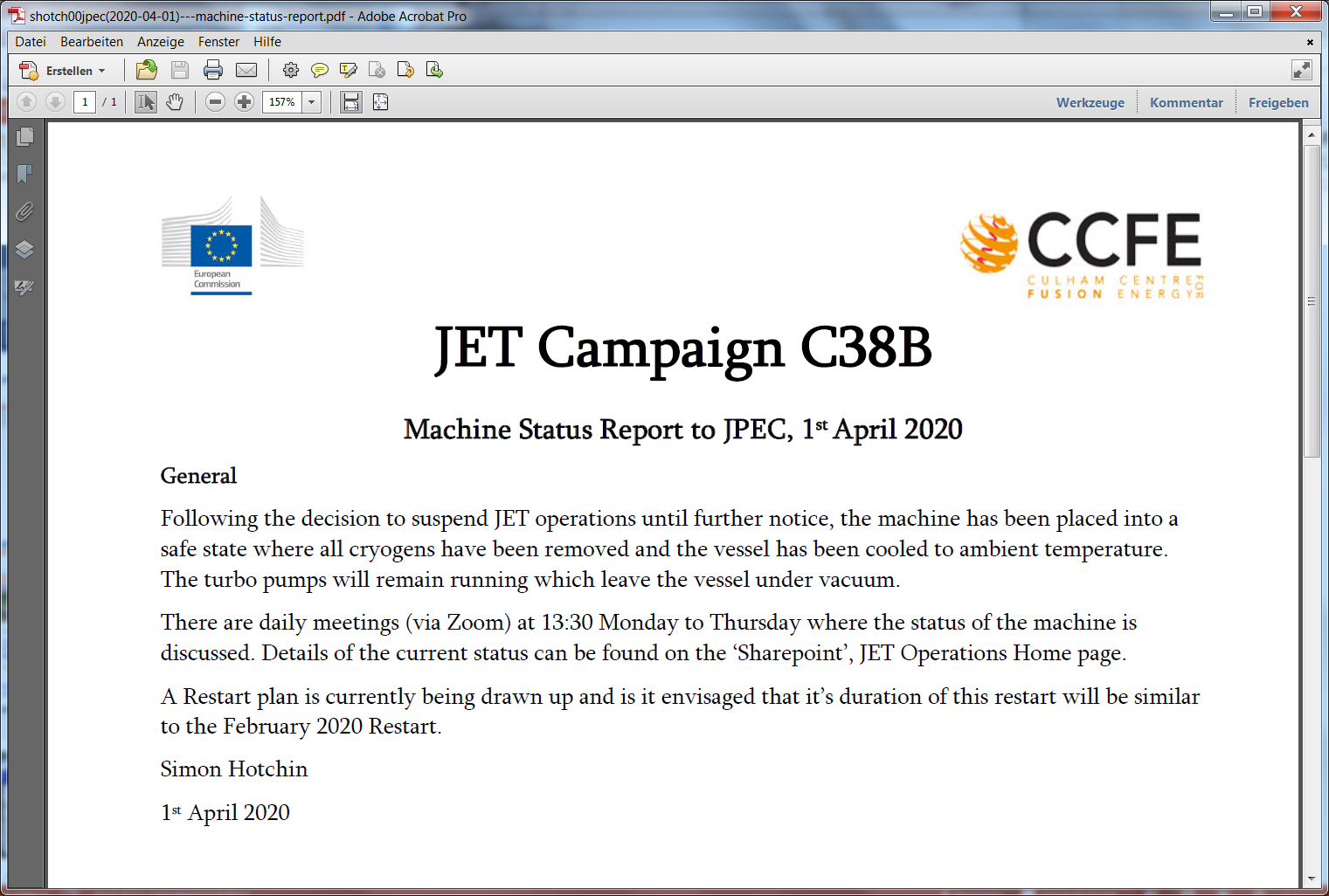 Conferences and deadlines
Extended deadline for abstract submission for SOFT2020
31st Symposium on Fusion Technology (SOFT2020)
20th – 25th September 2020, Dubrovnik, Croatia
The deadline for abstract submission for SOFT2020, which was originally planned for 27th March, 2020 is extended and new deadline is 15th April, 2020. 

Abstracts can be submitted on the following link https://soft2020.eu/Programme2/Abstract-Submission.

So far our plans for holding 31st Symposium on Fusion Technology (SOFT2020) in Dubrovnik from 20th to 26th September 2020 remain unchanged 

The list of the confirmed plenary and invited speakers and the important dates can be seen at https://soft2020.eu.
Conference and deadline
IAEA Technical Meeting on Plasma Disruptions and their Mitigation, ITER Headquarters, Saint-Paul-lez-Durance, France, 20–23 July 2020Please note that the meeting dates has not been changed yet.IMPORTANT DATES:27 April 2020 Deadline for submission of abstracts through IAEA-INDICO for regular contributions4 May 2020 Deadline for submission of Participation Form (Form A), Form for Submission of a Paper (Form B) and Grant Application Form (Form C) (if applicable) through the official channels22 May 2020 Notification of acceptance of abstracts and of assigned awardsPlease find more information on the web page: https://conferences.iaea.org/event/217/Conference Deadline for abstracts submission: 27th of April 2020EUROfusion pinboard deadline: 14th of April 2020
Please think of colleagues who might have done work deserving of an oral, and may need encouragement to come forward!!!!
Other issues
If your SecurID key fob / mobile app expired …
Contact UKAEA IT support via e-mail: support@it.ukaea.uk → triggers an incident on Marval tracker system
State that you need access to JET computer clusters via NoMachine (VPN access via MFA is insufficient)
Currently, IT support contacts “stranded researchers” by Zoom, Skype and Microsoft Teams; IT Support cannot be reached by phone → leave your contact details in the initial e-mail
UKAEA IT support phases out key fob and prefers setup via mobile app
Describe you phone: iPhone or Android, BlackBerry, Windows Phone, Mac 4.x → IT support sends QR code and, separately, unlock code; report via another ticket if neither item arrives
INDICO: to share files
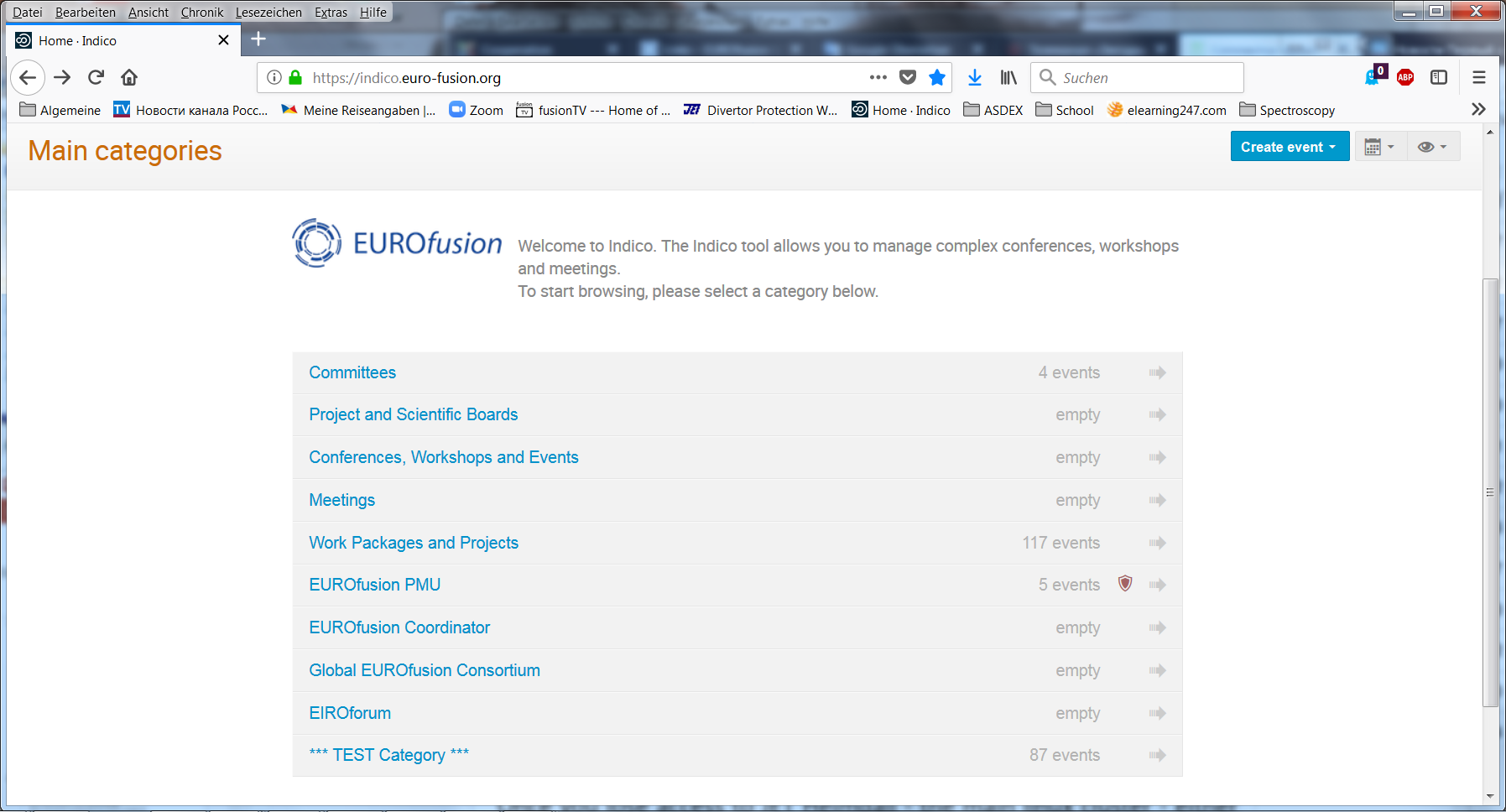 Select
Then Select WPJET1
Indico manuals
FusionTV will be replaced by Indico,
INDICO: to share files
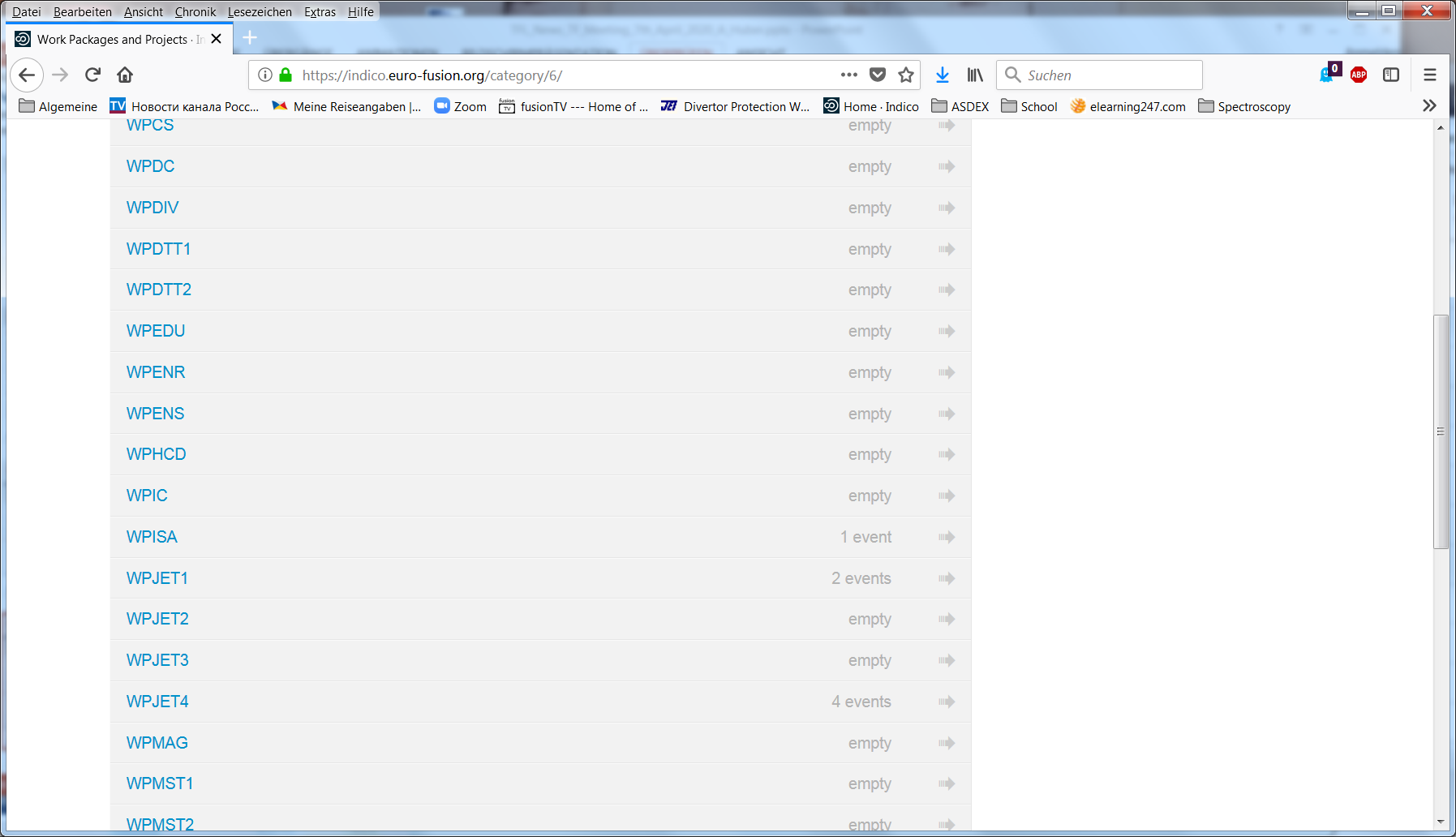 Select WPJET1
INDICO: to share files
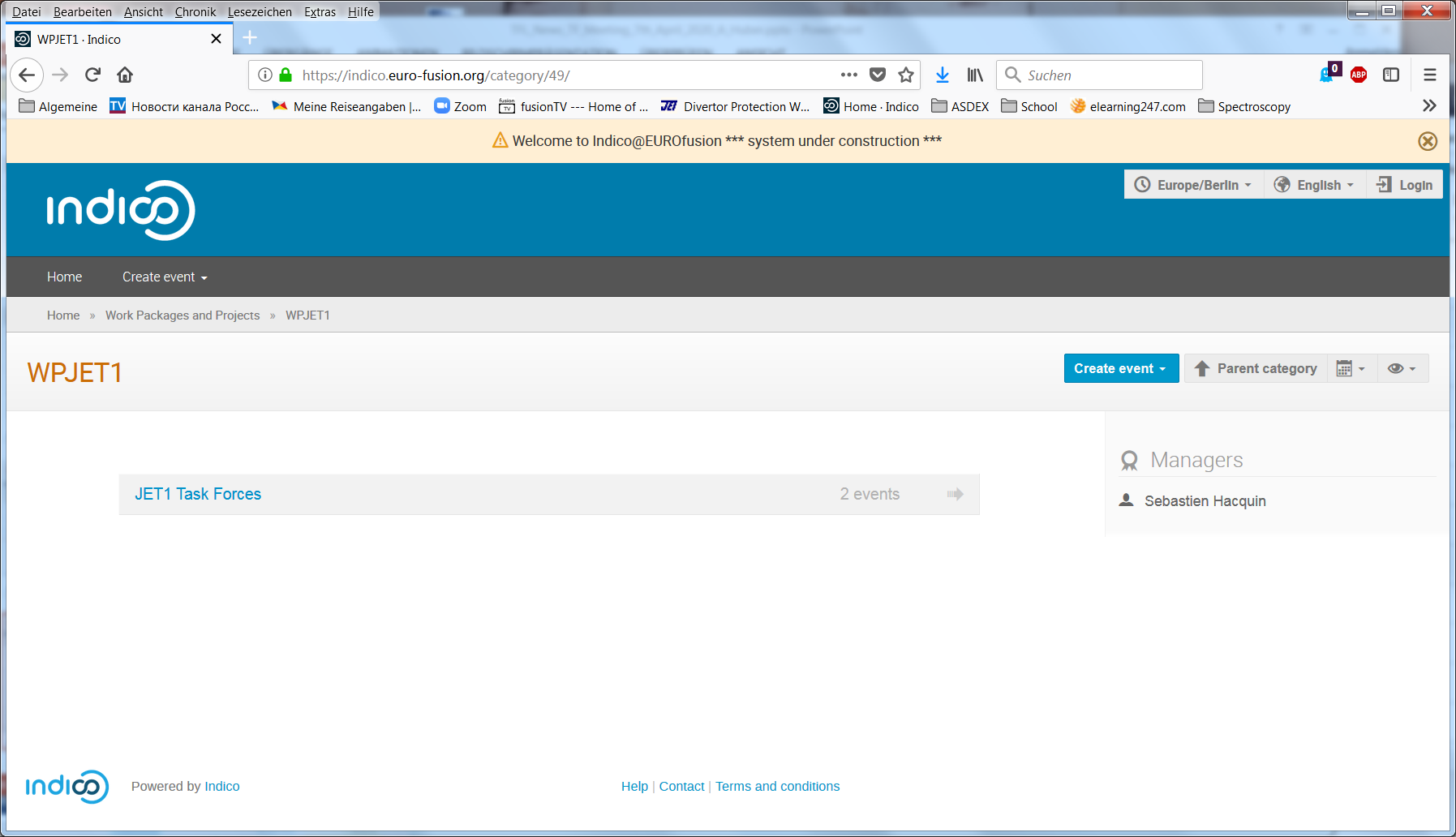 Select JET1 Task Forces
INDICO: to share files
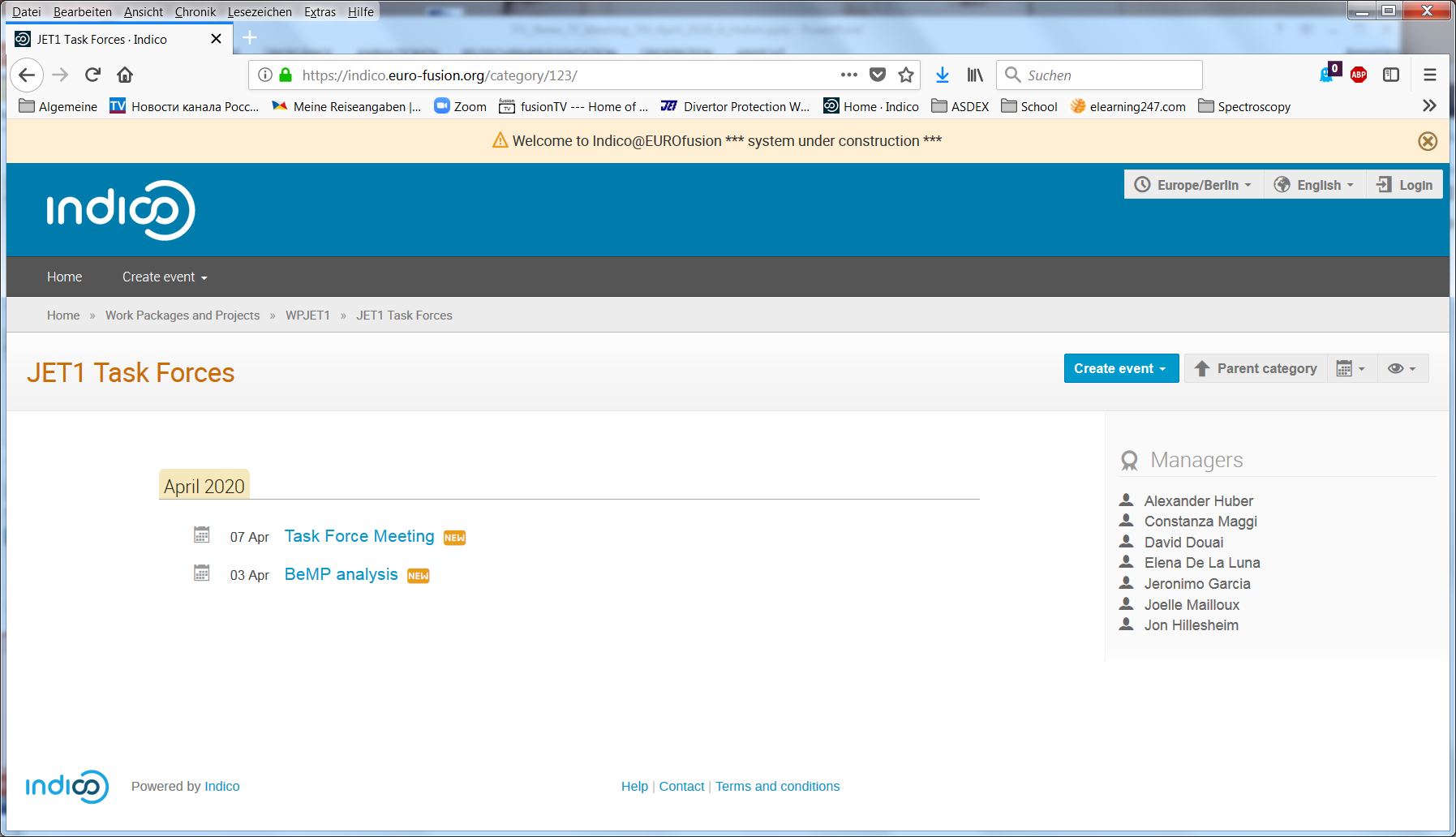 Select the wanted meeting
INDICO: to share files
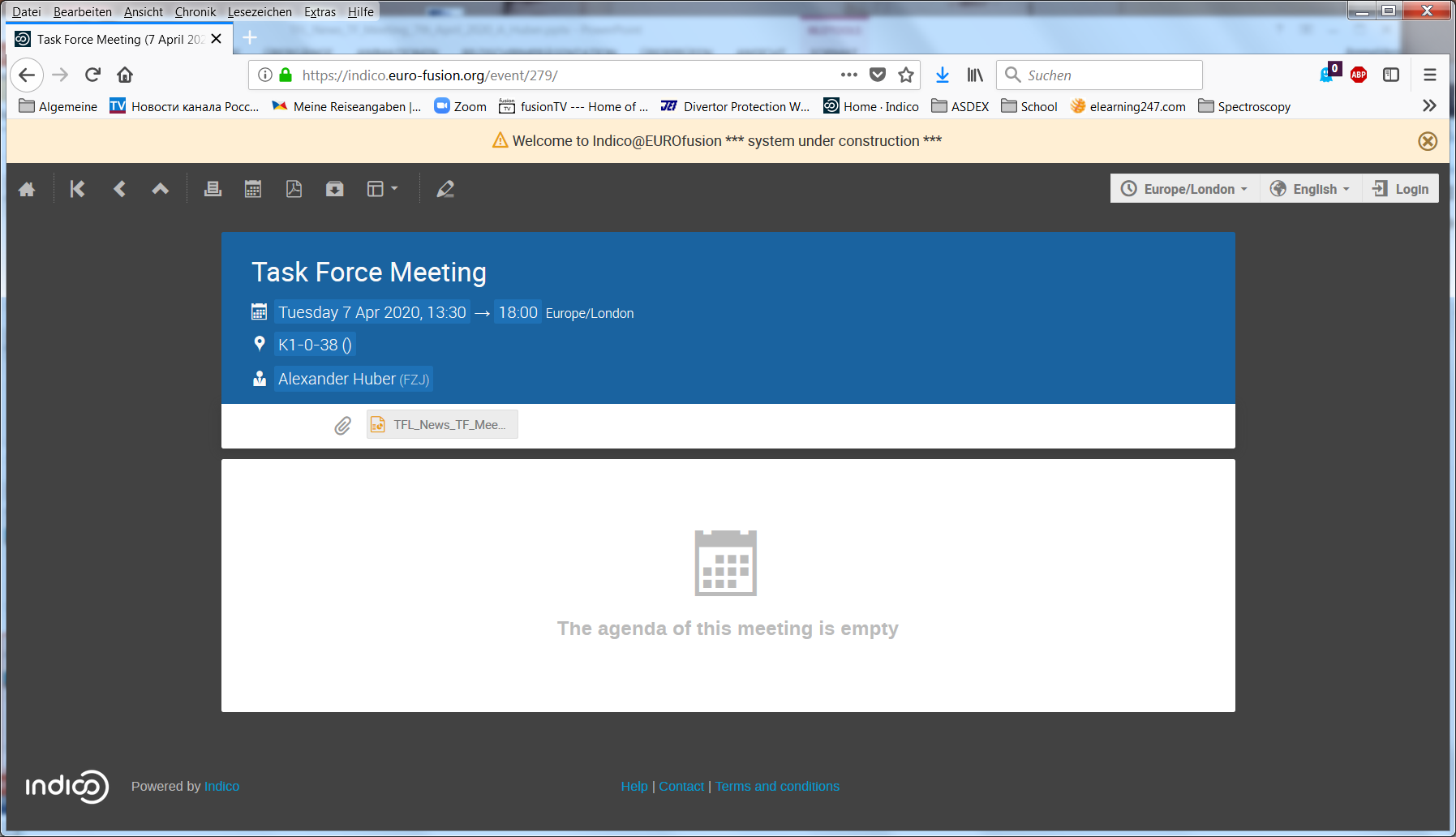 To upload the file login with your IMS password
Click onto the file to down load the file
INDICO: to share files
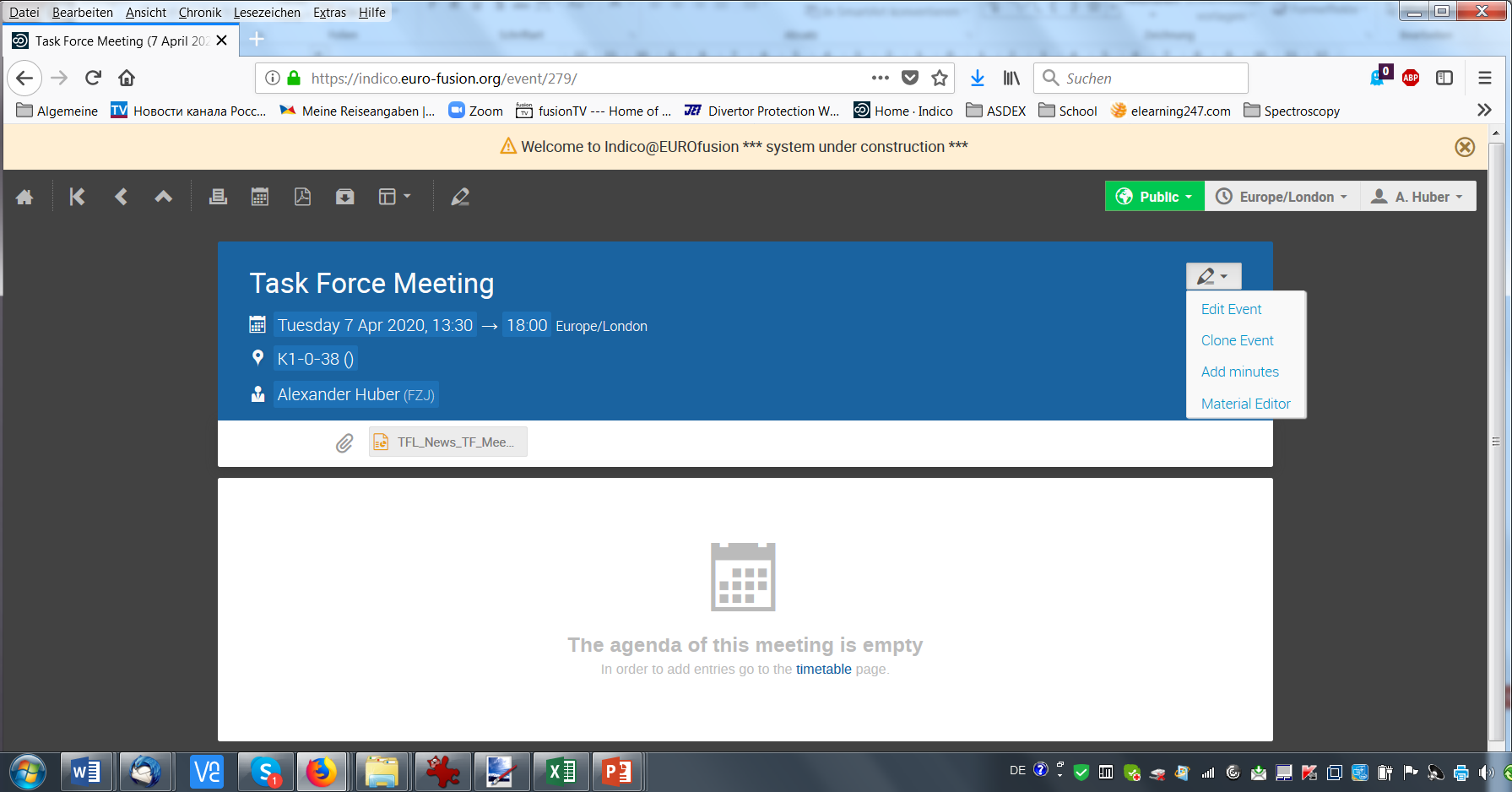 To upload the file=> Material Editor=>upload files
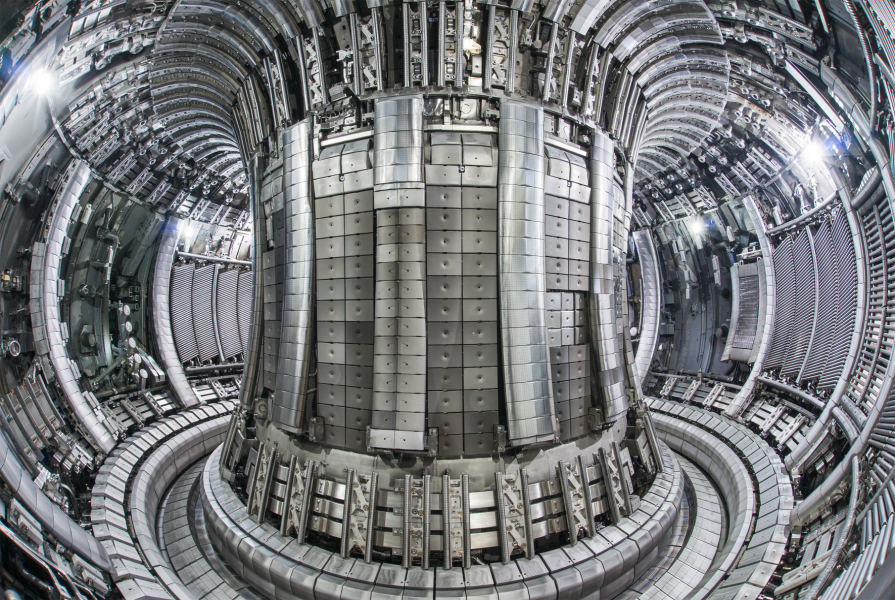 Agenda for today’s meeting
JET1 TFL news| | A.Huber  | 23/01/2020 | 					Page 4